Changes to the National Flood Insurance Program – What to Expect
Impact of changes to the NFIP under Homeowner Flood Insurance Affordability Act of 2014
[Speaker Notes: Introduce Yourself and who you represent. 

Today/Tonight I’m here to provide you some information regarding new legislation called The Homeowner Flood Insurance Affordability Act of 2014 which is going to cause some changes to the NFIP and to the Biggert-Waters Flood Insurance Reform Act of 2012 – all of  which could affect you.]
More Changes are Coming to the NFIP
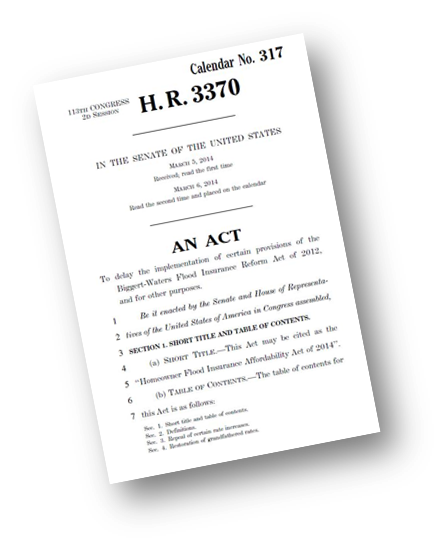 On March 21, 2014, President Obama signed the Homeowner Flood Insurance Affordability Act of 2014 into law. 
Repeals and modifies certain provisions of Biggert-Waters
Makes additional program changes
Leaves some parts of Biggert-Waters intact. 
Policyholders SHOULD NOT cancel policies! 
FEMA is working with our Write Your Own (WYO) insurance company partners, Congress, others to implement. 
Prior to restoring and refunding premiums, the law requires FEMA to consult with its WYO insurance companies to develop and finalize guidance and rate tables within eight months .  FEMA and  the WYOs have up to eight months to implement.
To date, NFIP has held at least seven conference calls and met in person with senior company representatives.
[Speaker Notes: On March 21, 2014, President Obama signed the Homeowner Flood Insurance Affordability Act of 2014 into law. 

This law repeals and modifies certain provisions of the Biggert-Waters Flood Insurance Reform Act, which was enacted in 2012, and makes additional program changes to other aspects of the program not covered by that Act. Many provisions of the Biggert-Waters Flood Insurance Reform Act remain and are still being implemented. 

While FEMA actively works to implement the new law, we encourage policyholders to maintain and keep current flood insurance policies.  FEMA does NOT recommend cancelling a flood insurance policy.  Cancelling flood insurance policies now will leave policyholders unprotected during spring flooding and  may cause policyholders to lose important discounts on their rate if they reinstate in the future. 

The new law lowers the recent rate increases on some policies, prevents some future rate increases, and implements a surcharge on all policyholders.  The Act also repeals certain rate increases that have already gone into effect and  provides for refunds to those policyholders.  The Act also authorizes additional resources for the National Academy of Sciences (NAS) to complete the affordability study.
FEMA is working with Congress, the private Write Your Own insurance companies, and other stakeholders to implement these Congressionally mandated reforms and to working toward our shared goals of helping families maintain affordable flood insurance, ensuring the financial stability of the NFIP, and reducing the risks and consequences of flooding nationwide. FEMA will also continue to identify and publish special flood hazards and flood risk zones as authorized and required by Congress.

FEMA has actively begun analyzing and prioritizing implementation of the new law. We will be working with the private Write Your Own insurance companies in the next few weeks to seek their input and expertise prior to issuing business practice bulletins.
FEMA’s initial priority is assessing potential changes to the NFIP’s business processes to stop policy increases for certain subsidized policyholders as outlined in the Act. On April 15, 2014, FEMA issued a bulletin to its WYO companies directing them to begin using Pre-FIRM subsidized policy rates for all new business and renewals. 
FEMA also plans to issue guidance in the months ahead for the Write Your Own insurance companies to begin issuing refunds as outlined in the law for some policyholders who were previously impacted by subsidy phase outs.

It is not possible for changes to happen immediately. While the new law does require some changes to be made retroactively, applying to certain policies written after July 6, 2012, other changes require establishment of new programs, processes and procedures.]
Key Priorities
FEMA is actively analyzing and prioritizing implementation of the new Act. 
Initial Priority
FEMA’s priority continues to be implementation of changes to the NFIP’s business processes to stop policy increases for certain subsidized policyholders as outlined in the Act.  FEMA also plans to issue guidance in the weeks ahead for the Write Your Own insurance companies to begin issuing refunds to some policyholders. 
Key Priorities include:
Refunds, Rates, and Surcharges
Mapping
Promote Mitigation
Flood Insurance Advocate
[Speaker Notes: On March 21, 2014, President Obama signed the Homeowner Flood Insurance Affordability Act of 2014 into law. 

This law repeals and modifies certain provisions of the Biggert-Waters Flood Insurance Reform Act, which was enacted in 2012, and makes additional program changes to other aspects of the program not covered by that Act. Many provisions of the Biggert-Waters Flood Insurance Reform Act remain and are still being implemented. 

While FEMA actively works to implement the new law, we encourage policyholders to maintain and keep current flood insurance policies.  FEMA does NOT recommend cancelling a flood insurance policy.  Cancelling flood insurance policies now will leave policyholders unprotected during spring flooding and  may cause policyholders to lose important discounts on their rate if they reinstate in the future. 

The new law lowers the recent rate increases on some policies, prevents some future rate increases, and implements a surcharge on all policyholders.  The Act also repeals certain rate increases that have already gone into effect and  provides for refunds to those policyholders.  The Act also authorizes additional resources for the National Academy of Sciences (NAS) to complete the affordability study.
FEMA is working with Congress, the private Write Your Own insurance companies, and other stakeholders to implement these Congressionally mandated reforms and to working toward our shared goals of helping families maintain affordable flood insurance, ensuring the financial stability of the NFIP, and reducing the risks and consequences of flooding nationwide. FEMA will also continue to identify and publish special flood hazards and flood risk zones as authorized and required by Congress.

FEMA has actively begun analyzing and prioritizing implementation of the new law. We will be working with the private Write Your Own insurance companies in the next few weeks to seek their input and expertise prior to issuing business practice bulletins.
FEMA’s initial priority is assessing potential changes to the NFIP’s business processes to stop policy increases for certain subsidized policyholders as outlined in the Act. On April 15, 2014, FEMA issued a bulletin to its WYO companies directing them to begin using Pre-FIRM subsidized policy rates for all new business and renewals. 
FEMA also plans to issue guidance in the months ahead for the Write Your Own insurance companies to begin issuing refunds as outlined in the law for some policyholders who were previously impacted by subsidy phase outs.

It is not possible for changes to happen immediately. While the new law does require some changes to be made retroactively, applying to certain policies written after July 6, 2012, other changes require establishment of new programs, processes and procedures.]
Stop Rate Increases
WYO Bulletin – April 15, 2014
STOP RATE INCREASES
Beginning May 1, 2014, for all new applications for flood insurance and renewal of flood insurance policies for properties covered by Section 3, FEMA will require its Direct Servicing Agent and Write Your Own companies to use the October 1, 2013 Pre-FIRM subsidized rates when more favorable for properties covered by Section 3.  
 REFUND GUIDANCE DEVELOPMENT
The use of the October 2013 rate tables is an interim step while FEMA develops new rate tables and guidance to process and issue refunds for policyholders covered by Section 3 who were charged full-risk premiums under Biggert Waters and are now eligible for Pre-FIRM subsidies.
[Speaker Notes: National Flood Insurance Program (NFIP) is providing a bulletin to its private sector, Write Your Own insurance company partners on how to adjust rates for certain Pre-Flood Insurance Rate Map (FIRM) properties as described by Section three (3) of the Act.
Pre-FIRM properties are properties that typically were built before detailed flood maps were developed with a community.  Prior to implementation of Biggert-Waters, pre-FIRM properties were insured using subsidized rates that assist people in affording flood insurance even though their buildings were not built to present standards. 
 
Section 3 of the Homeowner Flood Insurance Affordability Act of 2014 has two specific requirements: 
 
To repeal or amend certain rate increases required under Biggert-Waters, which prohibited FEMA from offering Pre-Flood Insurance Rate Map subsidized rates, or discounted rates, for certain properties. Specifically,  Section 3 of the Homeowner Flood Insurance Affordability Act requires FEMA and WYO companies to restore pre-FIRM rates for all types of properties meeting the following requirements: 
Pre-FIRM properties that were not insured on July 6, 2012 (the date when Biggert Waters was enacted); 
Pre-FIRM properties that were sold on or after July 6, 2012 (the date when Biggert Waters was enacted); and 
Pre-FIRM properties that were rated full-risk under Biggert Waters due to a lapse in policy coverage.
 
To refund premiums collected from these policyholders in excess of the Pre-FIRM rate.]
Refunds, Rates, and Surcharges
Premium Rates for Subsidized Policies
New law requires gradual rate increases to properties now receiving artificially low (or subsidized) rates instead of immediate increases to full-risk rates
Required to increase premiums for most subsidized properties by no less than 5 to 15  percent annually within a single risk class, but no more than 18% annually for a individual policyholder, annually until the class premium reaches its full-risk rate.
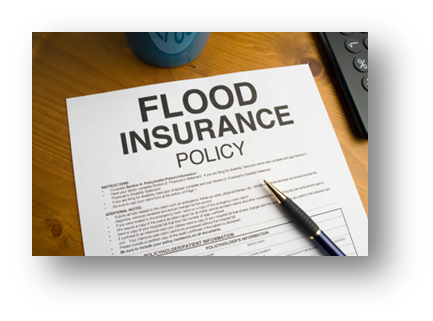 Close to 80 percent of NFIP policyholders paid a full-risk rate and are minimally impacted by either law. 
With limited exceptions flood insurance premiums cannot increase more than 18 percent annually.
[Speaker Notes: PREMIUM RATES FOR SUBSIDIZED POLICIES
The new law requires gradual rate increases to properties now receiving artificially low (or subsidized) rates instead of immediate increases to full-risk rates required in certain cases under Biggert-Waters. 

FEMA is required to increase premiums for most subsidized properties by no less than 5 percent annually until the class premium reaches its full-risk rate. It is important to note that close to 80 percent of NFIP policyholders paid a full-risk rate prior to either Biggert-Waters or HFIAA, and are minimally impacted by either law. With limited exceptions flood insurance premiums cannot increase more than 18 percent annually.

There are some exceptions to these general rules and limitations, The most important of these exceptions is that policies for the following properties will continue to see up to a 25 percent annual increases as required by Biggert-Waters until they reach their full-risk rate: Older business properties insured with subsidized rates; 
Older non-primary residences insured with subsidized rates; 
Severe Repetitive Loss Properties insured with subsidized rates; 
and buildings that have been substantially damaged or improved built before the local adoption of a Flood Insurance Rate Map (known as Pre-FIRM properties).
 
In order to enable new purchasers of property to retain Pre-FIRM rates while FEMA is developing its guidelines, a new purchaser will be allowed to assume the prior owner’s flood insurance policy and retain the same rates until the guidance is finalized. Also, lapsed policies receiving Pre-FIRM subsidized rates may be reinstated with Pre-FIRM subsidized rates pending FEMA’s implementation of the rate increases required by the Homeowner Flood Insurance Affordability Act.]
Refunds, Rates, and Surcharges
Premium Rates for Subsidized Policies
Exceptions to these general rules and limitations: 
Policies for the following properties will continue to see up to 25 percent annual increases as required by Biggert-Waters until they reach their full-risk rate:
Older business properties insured with subsidized rates; 
Older non-primary residences insured with subsidized rates; 
Severe Repetitive Loss Properties insured with subsidized rates; 
Buildings that have been substantially damaged or improved.
To enable new purchasers of property to retain Pre-FIRM rates while FEMA is developing  guidelines, a new purchaser is allowed to assume the prior owner’s flood insurance policy and retain the same rates until the guidance is finalized.
[Speaker Notes: There are some exceptions to these general rules and limitations, The most important of these exceptions is that policies for the following properties will continue to see up to a 25 percent annual increases as required by Biggert-Waters until they reach their full-risk rate: 
Older business properties insured with subsidized rates; 
Older non-primary residences insured with subsidized rates; 
Severe Repetitive Loss Properties insured with subsidized rates; 
and buildings that have been substantially damaged or improved built before the local adoption of a Flood Insurance Rate Map (known as Pre-FIRM properties).
 
In order to enable new purchasers of property to retain Pre-FIRM rates while FEMA is developing its guidelines, a new purchaser will be allowed to assume the prior owner’s flood insurance policy and retain the same rates until the guidance is finalized. Also, lapsed policies receiving Pre-FIRM subsidized rates may be reinstated with Pre-FIRM subsidized rates pending FEMA’s implementation of the rate increases required by the Homeowner Flood Insurance Affordability Act.]
Refunds, Rates, and Surcharges
Refunds
FEMA is working closely with the WYO insurance companies to develop a timetable for processing refunds expediently. 
The new Act mandates refunds of the excess premiums for certain flood insurance policies affected by the Pre-Flood Insurance Rate Map (Pre-FIRM) subsidy elimination required by Biggert-Waters.
Refunds will not affect all subsidized policyholders who received rate increases as directed by Congress in Biggert-Waters. 
WYOs will be permitted to retain the expense allowance in compensation for work completed.
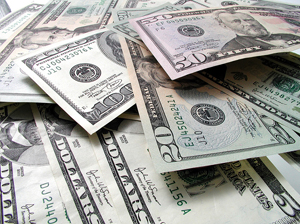 [Speaker Notes: REFUNDS
For certain flood insurance policies affected by the Pre-Flood Insurance Rate Map(Pre-FIRM) subsidy elimination required by Biggert-Waters, the new law mandates refunds of the excess premiums that those policyholders were charged pursuant to the requirements of Biggert-Waters. 

Refunds will not affect all subsidized policyholders who received rate increases as directed by Congress in Biggert-Waters, only policyholders for whom the rate increases under Biggert-Waters were revoked by the new law.  

Refunds will affect only a small percentage of the overall NFIP policy base. 

Prior to restoring and refunding premiums, FEMA is required by the Homeowner Flood Insurance Affordability Act to consult with its partner insurers (Write-Your-Own insurance companies or WYOs) to develop guidance and rate tables. 

In accordance with the new law,  FEMA will work to develop and finalize its guidance and rate tables within eight months.

The law provides WYO insurance companies between six and eight months to implement the changes and update systems to implement the guidance. 

FEMA is working closely with the WYO insurance companies to develop a timetable for processing refunds expediently. 

REFUNDS APPLY TO:
Policyholders in high-risk areas who were required to pay their full-risk rate after purchasing a new flood insurance policy on or after July 6, 2012.
REFUNDS MAY APPLY TO: 
Policyholders who renewed their policy after the Homeowner Flood Insurance Affordability Act was enacted on March 21, 2014 and whose premium increased more than 18 percent .  
REFUNDS DO NOT APPLY TO: 
Policyholders paying the 25 percent annual rate increases, as required by Congress in Biggert-Waters, for a Pre-FIRM subsidized non-primary residence, business, Severe Repetitive Loss property, or building that was substantially damaged or improved.
Policyholders whose full-risk premium is less than the Pre-FIRM subsidized premium, or who were not overcharged according to any retroactive revisions to the Pre-FIRM subsidized rates required by the new law.

Policyholders who saw usual, annual rate increases in 2013 or 2014, or policyholders who paid the 5 percent fee, as required by Biggert-Waters, for the NFIP Reserve Fund, will only see a refund if their premium renewal was after March 21, 2014 and their total premium, including the reserve fund, exceeded 18 percent.]
Refunds, Rates, and Surcharges
Mandatory Surcharges (Sec. 8)
Applies to all policies
A policy for a primary residence will include a $25 surcharge. 
All other policies will include a $250 surcharge. 
The fee will be included on all policies, including full-risk rated policies, until all Pre-FIRM subsidies are eliminated. 
Surcharges are not considered premium and are therefore not subject to premium increase caps required under Section 5 under the new Act.
[Speaker Notes: NEW SURCHARGE ON ALL POLICIES
A new surcharge will be added to all policies to offset the subsidized policies and achieve the financial sustainability goals of Biggert-Waters. 

A policy for a primary residence will include a $25 surcharge. 

All other policies will include a $250 surcharge. 

The fee will be included on all policies, including full-risk rated policies, until all Pre-FIRM subsidies are eliminated.]
Refunds, Rates, and Surcharges
Grandfathering (Sec 4)
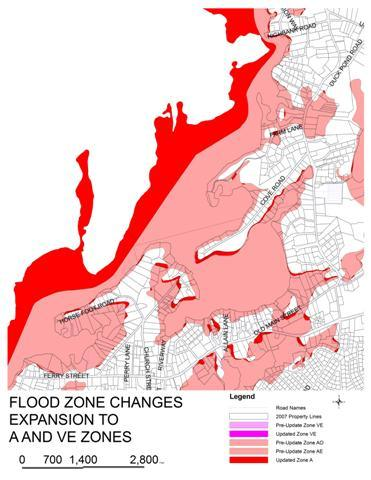 HFIAA restores FEMA’s ability to grandfather properties into lower risk classes .
For newly identified properties, the law sets first year premiums at the same rate offered to properties located outside the SFHA (Preferred Risk Policy rates). 
With limited exceptions, flood insurance premiums cannot increase more than 18 percent annually.
Grandfathered policy holders are not entitled to refunds.
[Speaker Notes: GRANDFATHERING

The new law  repeals a provision of Biggert-Waters that required FEMA, upon the effective date of a new or updated Flood Insurance Rate Map, to phase in premium increases over five years by 20 percent a year to reflect the current risk of flood to a property, effectively eliminating FEMA’s ability to grandfather properties into lower risk classes. 

Also for newly mapped in properties, the new law sets first year premiums at the same rate offered to properties located outside the Special Flood Hazard Area (preferred risk policy rates). 

With limited exceptions, flood insurance premiums cannot increase more than 18 percent annually.]
Refunds, Rates, and Surcharges
Pre-FIRM Primary Residence Policies in High-Risk Areas
For Most Pre-FIRM Primary Residences in High-Risk Areas, Subsidized Rates Remain in Effect, but with Newly Required Minimum Increases—and an 18 Percent Limit for Any Individual Policy—Until Premiums Reach Their Full-Risk Rates.1
1Full-risk rates are determined using data from an Elevation Certificate.
 2Full–risk rates could be lower than subsidized rates.
 3Buildings with lapsed policies are not eligible for the subsidy unless the lapse was the result of the policy no longer being required to retain flood insurance coverage.
Refunds, Rates, and Surcharges
Pre-FIRM Building Policies in High-Risk Areas
For Other Pre-Firm Buildings in High-Risk Areas, Subsidized Rates Continue, but Will Increase More Quickly to Reach Full-Risk Rates.
Refunds, Rates, and Surcharges
Other Policies
For Most Other Policy Types, Rates Will Increase by No More than 18 Percent for Any Individual Policy.
Refunds, Rates, and Surcharges
Affordability Study (BW12 and HFIAA)
The new Act requires FEMA to draft an affordability framework, which is due to Congress 18 months after completion of the affordability study required by Biggert-Waters. 
Affordability Study required by Biggert-Waters is being conducted by the National Academies of Sciences, as specified in the Biggert-Waters law. 
The Affordability Study required by Biggert-Waters will inform FEMA’s Affordability framework required by HFIAA.
Refunds, Rates, and Surcharges
Draft Affordability Framework (Sec. 9 & 16)
In developing the affordability framework, FEMA must consider:
accurate communication to customers of flood risk, 
targeted assistance based on financial ability to pay,
individual and community actions to mitigate flood risk or lower cost of flood insurance,
impact of increases in premium rates on participation in NFIP, 
impact of mapping update on affordability of flood insurance. 
Framework will include proposals and proposed regulations for ensuring flood insurance affordability among low-income populations.
[Speaker Notes: DRAFT AFFORDABILITY FRAMEWORK
 
The new law requires FEMA to prepare a draft affordability framework, which is due to Congress 18 months after completion of the affordability study required by Biggert-Waters. The Affordability Study required by Biggert-Waters is underway and is being conducted by the National Academies of Sciences, as specified in the Biggert-Waters law. 
In developing the affordability framework, FEMA must consider:
accurate communication to customers of the flood risk, 
targeted assistance based on financial ability to pay,
individual and community actions to mitigate flood risk or lower cost of flood insurance,
the impact of increases in premium rates on participation in NFIP, 
and the impact of mapping update on affordability of flood insurance. 
The affordability framework will include proposals and proposed regulations for ensuring flood insurance affordability among low-income populations.]
Refunds, Rates, and Surcharges
Other Provisions
The Act permits FEMA to account for flood mitigation of the property in determining a full-risk rate. (Sec. 14) (Requires Rulemaking)
The Act mandates that FEMA develop a monthly installment payment plan for non-escrowed flood insurance premiums, which will require changes to regulations and the Standard Flood Insurance Policy contract. (Sec. 11) (Requires Rulemaking)
The Act increases maximum deductibles for residential properties. (Sec. 12)
The Act encourages FEMA to minimize the number of policies where premiums exceed 1-percent of the coverage amount, and requires FEMA to report such premiums to Congress.  (Sec. 7)
[Speaker Notes: OTHER PROVISIONS
 
The new law permits FEMA to account for property specific flood mitigation that is not part of the insured structure in determining a full-risk rate.
The law requires that residential basement floodproofing be considered when developing full-risk rates after a map changes increasing the Base Flood Elevation in an area where residential basement floodproofing is permitted.
The law mandates that FEMA develop an installment plan for non-escrowed flood insurance premiums, which will require changes to regulations and the Standard Flood Insurance Policy contract.
The law increases maximum deductibles. 
The law encourages FEMA to minimize the number of policies where premiums exceed 1-percent of the coverage amount, and requires FEMA to report such premiums to Congress.]
Refunds, Rates, and Surcharges
Small Business (Sec. 29)
Sec. 29 requires FEMA to report to Congress on the effects the Pre-FIRM subsidy phase-outs and surcharge on small businesses, non-profits, houses of worship and certain residences. 
If FEMA determines the rate increases and surcharges are having a detrimental effect on affordability, FEMA must submit appropriate affordability recommendations to Congress. 

Business properties are included within the “non-residential” policy class. FEMA is actively working to determine how best to identify and classify businesses within the category. 
Older Business properties paying pre-FIRM subsidized rates will continue to see up to a 25 percent annual increases as required by Biggert-Waters until they reach their full-risk rate. This requirement was not changed as a result of the HFIAA.
HFIAA Impacts to Businesses
Mapping
Enhanced Communication and Outreach
FEMA will continue Mapping activities 
Biggert-Waters requires FEMA to enhance coordination with communities before and during mapping activities and requires FEMA to report certain information to members of Congress for each State and congressional district affected by preliminary maps.
Sec. 30 of HFIAA requires additional layers of enhanced notification and outreach to congress and other stakeholders.
Technical Mapping Advisory Council
Technical Mapping Advisory Council (TMAC) to review the new national flood mapping program activities authorized under the 2012 and 2014 flood insurance reform laws. 
FEMA  will seek the TMAC’s recommendations on meeting new requirements for the new mapping program including the identification of residual risk areas, coastal flooding information, land subsidence, erosion, expected changes in flood hazards with time, and others. 
The law requires the Administrator to certify in writing to Congress that FEMA is utilizing “technically credible” data and mapping approaches.
[Speaker Notes: MAPPING
The Homeowner Flood Insurance Affordability Act requires the Technical Mapping Advisory Council (TMAC) to review the new national flood mapping program authorized under the 2012 and 2014 flood insurance reform laws. The law requires the Administrator to certify in writing to Congress that FEMA is utilizing “technically credible” data and mapping approaches. The law also requires FEMA to submit the TMAC review report to Congress.

FEMA will be looking to the TMAC for recommendations on how best to meet the legislatively mandated mapping requirements for the new mapping program including the identification of residual risk areas, coastal flooding information, land subsidence, erosion, expected changes in flood hazards with time, and others.
As the new national flood mapping program is being established, FEMA expects there will be opportunities to make incremental improvements to current procedures as it provides flood hazard data and information under the National Flood Insurance Program (NFIP). FEMA will make those improvements where necessary to ensure all ongoing changes to flood hazards continue to be effectively communicated, mitigated, and properly insured against. 

The law lifts the $250,000 limit on the amount that FEMA can spend to reimburse homeowners for successful map appeals based on a scientific or technical error. Federal rulemaking is required in order to implement this provision.

FEMA is authorized to account for reconstruction or improvements of flood protection, not just new construction.  It authorizes FEMA to consider the existing present value of a levee when assessing adequate progress for the reconstruction of an existing flood protection system. The law extends certain provisions related to NFIP requirements in areas restoring disaccredited flood protection systems to coastal levees and clarifies that the levee needs to be considered without regard to the level of federal funding for the original construction or the restoration. 

The law exempts mapping fees for flood map changes due to habitat restoration projects, dam removal, culvert re-design or installation, or the installation of fish passages. 

The law requires FEMA to consider the effects of non-structural flood control features, such as dunes, and beach and wetland restoration when it maps the special flood hazard area.

The law requires FEMA to enhance coordination with communities before and during mapping activities and requires FEMA to report certain information to members of Congress for each State and congressional district affected by preliminary maps.]
Mapping
Flood Insurance Rate Map Appeals
The Act lifts the $250,000 limit on the amount FEMA can spend to implement a program to reimburse property owners and communities for successful map appeals based on a scientific or technical error. 
The Act applies to statutory appellants who successfully appeal the Agency’s proposed flood elevations and special flood hazard areas.  
Rulemaking is required to implement this provision
The new law does not apply to Letter of Map Amendment (LOMA) and Letter of Map Revision (LOMR) requests, or any expenses associated with them.
Mapping
Flood Protection Systems
Authorizes FEMA to account for state and local funds used in the construction or restoration of a flood protection project when determining whether the project meets the statutory requirements to be eligible for discounted premiums. (Sec. 19)
Permits FEMA to include the value of existing protection features in measuring adequate progress for the restoration of levees. (Sec. 19)
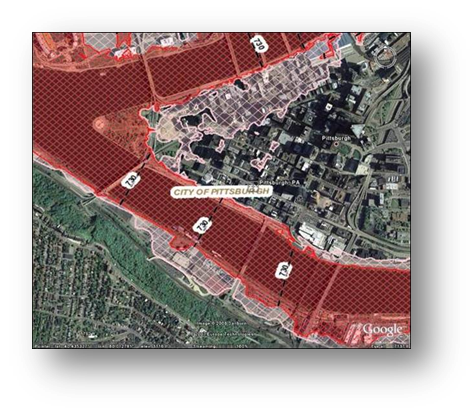 [Speaker Notes: FEMA is authorized to account for reconstruction or improvements of flood protection, not just new construction.  It authorizes FEMA to consider the existing present value of a levee when assessing adequate progress for the reconstruction of an existing flood protection system. The law extends certain provisions related to NFIP requirements in areas restoring disaccredited flood protection systems to coastal levees and clarifies that the levee needs to be considered without regard to the level of federal funding for the original construction or the restoration. 

The law exempts mapping fees for flood map changes due to habitat restoration projects, dam removal, culvert re-design or installation, or the installation of fish passages. 

The law requires FEMA to consider the effects of non-structural flood control features, such as dunes, and beach and wetland restoration when it maps the special flood hazard area.

The law requires FEMA to enhance coordination with communities before and during mapping activities and requires FEMA to report certain information to members of Congress for each State and congressional district affected by preliminary maps.]
Mapping
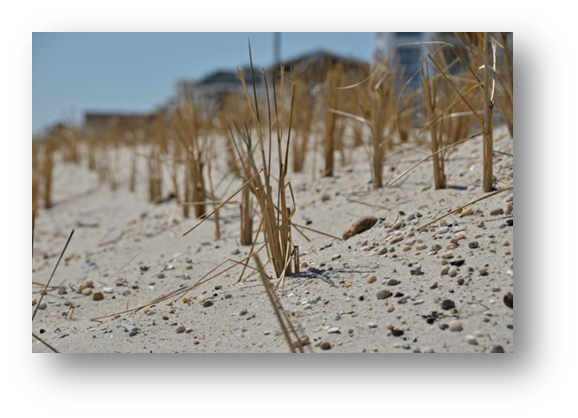 Fees
Law exempts mapping fees for flood map changes due to habitat restoration projects, dam removal, culvert re-design or installation, or the installation of fish passages. (Sec. 22)


Law requires FEMA to consider the effects of non-structural flood control features, such as dunes, and beach and wetland restoration when it maps the special flood hazard area. (Sec. 27)
Flood Control Features
Flood Insurance Advocate
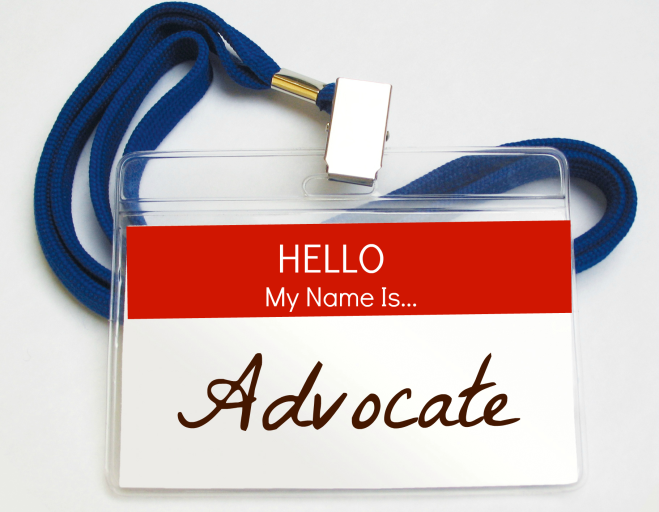 Educates on: 
Individual flood risks;
Flood mitigation; 
Measures to reduce rates through effective 
	mitigation; 
The rate map review and amendment process; 
Changes in the program as a result of any newly enacted laws.
Assists in understanding how to appeal preliminary rate maps and implementing measures to mitigate evolving flood risks;
Assists in developing regional capacity;
Coordinates outreach and education with local officials and community leaders in areas impacted by map amendments and revisions; and
Aids potential policy holders in obtaining and verifying accurate rate information when purchasing or renewing a policy.
[Speaker Notes: FLOOD INSURANCE ADVOCATE
The new law  requires FEMA to designate a Flood Insurance Advocate to advocate for the fair treatment of NFIP policy holders. 

The Advocate will: 
Educate property owners and policyholders on individual flood risks; flood mitigation; measures to reduce flood insurance rates through effective mitigation; the flood insurance rate map review and amendment process; and any changes in the flood insurance program as a result of any newly enacted laws;
Assist policy holders and property owners to understand the procedural requirements related to appealing preliminary flood insurance rate maps and implementing measures to mitigate evolving flood risks;
Assist in the development of regional capacity to respond to individual constituent concerns about flood insurance rate map amendments and revisions;
Coordinate outreach and education with local officials and community leaders in areas impacted by proposed flood insurance rate map amendments and revisions; and
Aid potential policy holders in obtaining and verifying accurate and reliable flood insurance rate information when purchasing or renewing a flood insurance policy.]
More Information & Updates
For more information and updates as they become available, visit: http://www.fema.gov/flood-insurance-reform.